Fig. 1. Cumulative Distribution Functions of Reported and Calculated Saving
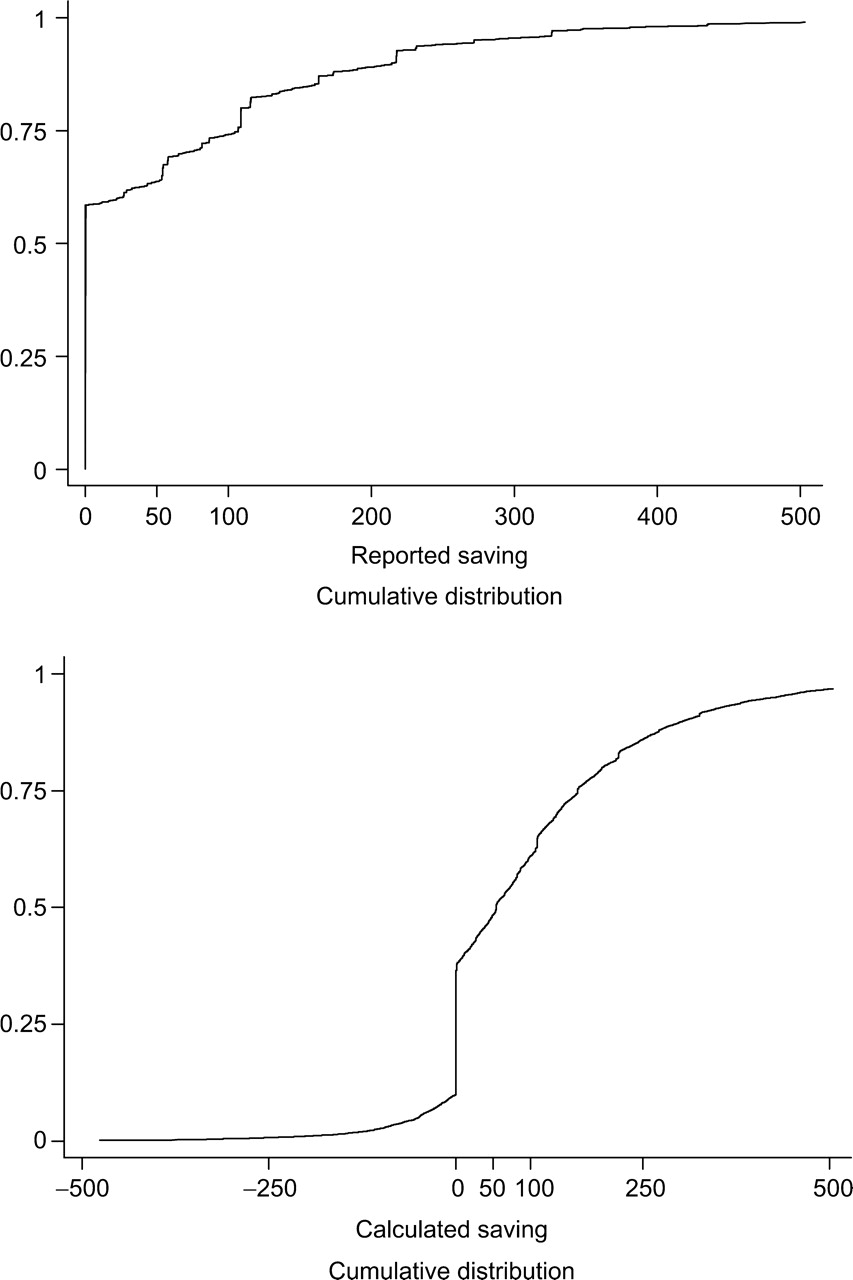 Oxf Econ Pap, Volume 59, Issue 4, October 2007, Pages 606–640, https://doi.org/10.1093/oep/gpm007
The content of this slide may be subject to copyright: please see the slide notes for details.
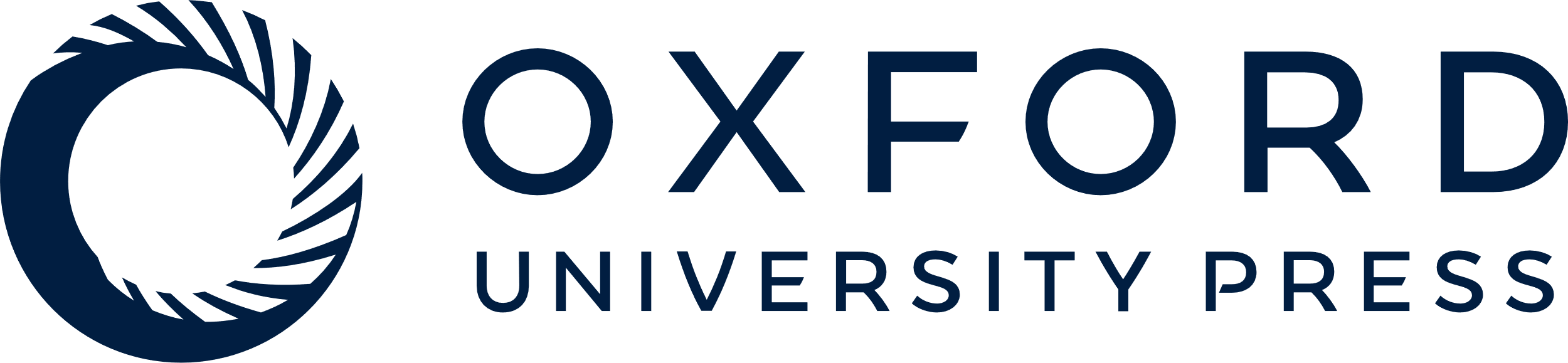 [Speaker Notes: Fig. 1. Cumulative Distribution Functions of Reported and Calculated Saving


Unless provided in the caption above, the following copyright applies to the content of this slide: © Oxford University Press 2007 All rights reserved]
Fig. 2. Consumption and Income Profiles by Skill Class
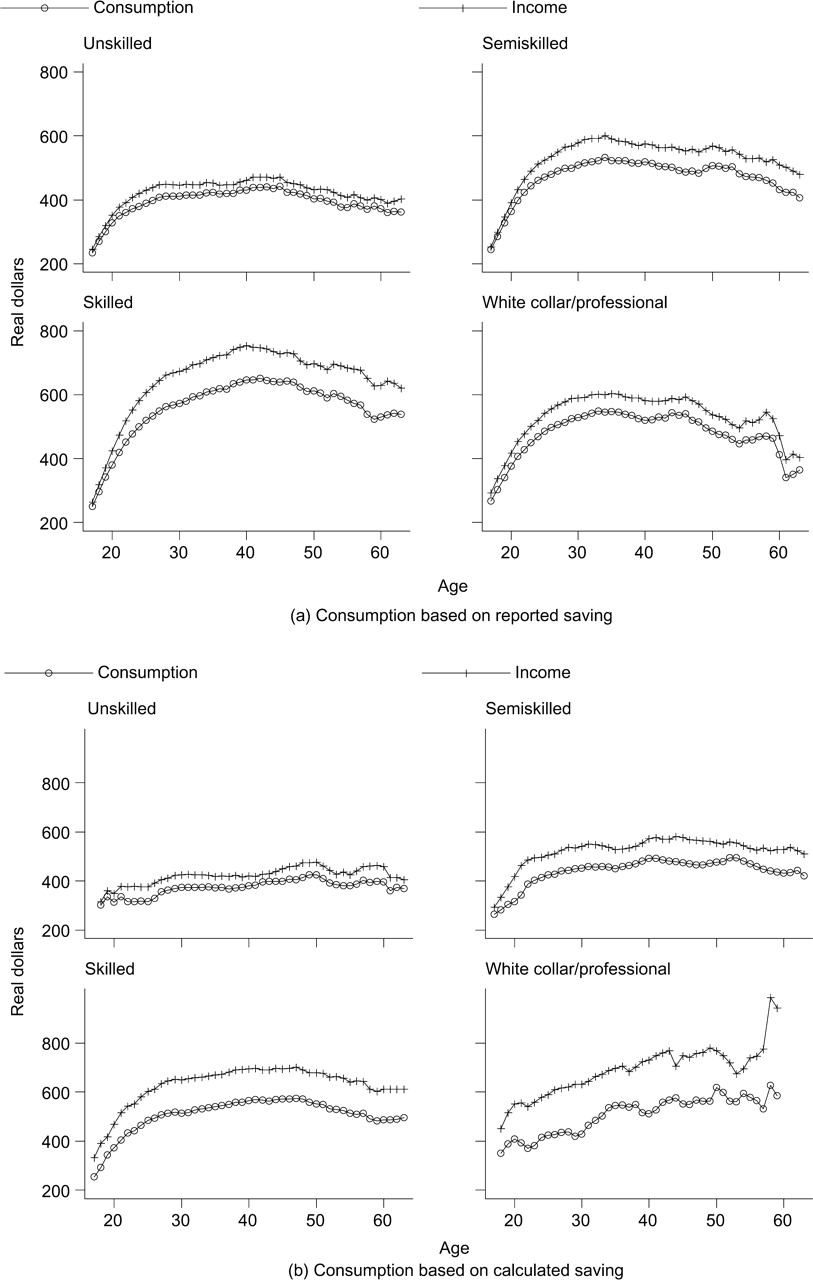 Oxf Econ Pap, Volume 59, Issue 4, October 2007, Pages 606–640, https://doi.org/10.1093/oep/gpm007
The content of this slide may be subject to copyright: please see the slide notes for details.
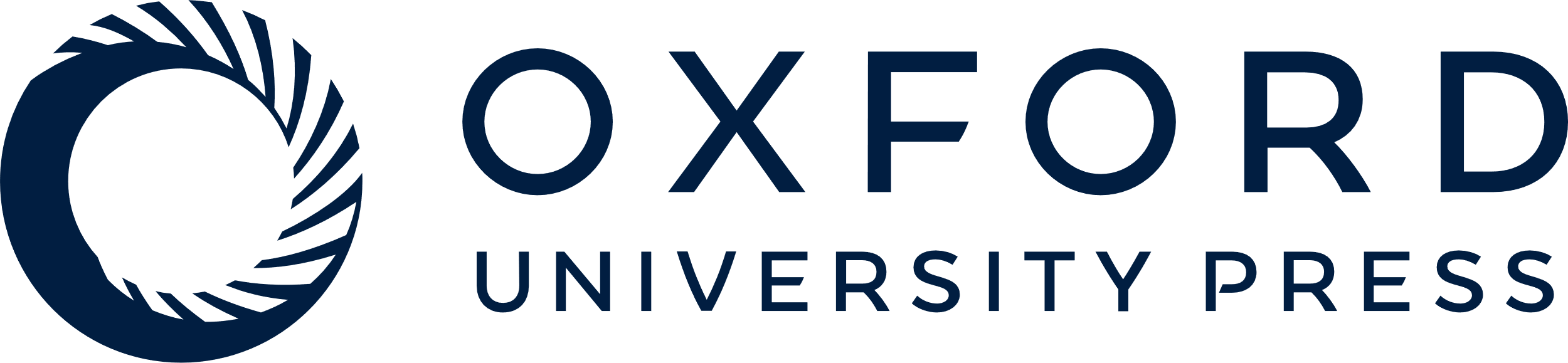 [Speaker Notes: Fig. 2. Consumption and Income Profiles by Skill Class


Unless provided in the caption above, the following copyright applies to the content of this slide: © Oxford University Press 2007 All rights reserved]